CS Market Place
Έλενα Μιχαήλ, 
Ιωάννα Ηρακλέους, 
Γιώργος Χατζηζωρζής, 
Χάρης Παναγή
Στόχος
Δημιουργία ηλεκτρονικής αγοράς

Ανταλλαγή πληροφοριών

 Προσφορά πληροφοριών

Δίνουμε αξία στους χρήστες
Λειτουργίες-Οθόνες
Εγγραφή (Sign Up)
Σύνδεση (Login)
Παρουσίαση μαθημάτων
Παρουσίαση διαφανειών /σημειώσεων/ βιβλίων ανά μάθημα 
Παρουσίαση αρχείου
Κατέβασμα αρχείου
Ανέβασμα αρχείων
Ενημέρωση βαθμών
Αναζήτηση
Καταγραφή - Απάντηση ερωτήσεων
Σχολιασμός (Review)
Στοιχεία Χρήστη
Αποσύνδεση (Logout)
Επιπρόσθετες Λειτουργίες
Βαθμολόγηση(Rating)

Εμφάνιση των πιο πρόσφατων αρχείων

Παρουσίαση διαφάνειες /σημειώσεις/ βιβλία τα οποία είναι δωρεάν

Ιστορικό χρήστη

Εμφάνιση (User interface)

Αποστολή Email σε χρήστη
Front-Back Ends
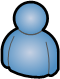 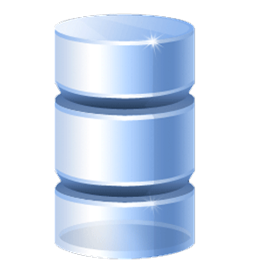 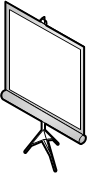 Database
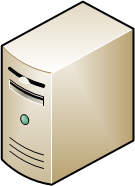 GUI
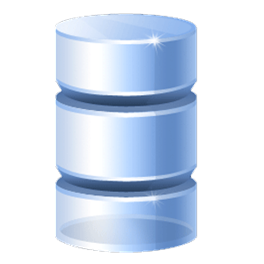 Server
Recourses
JQuery
JavaScript
CSS
HTML
Ajax
MySQL
PHP
Front End
Back End
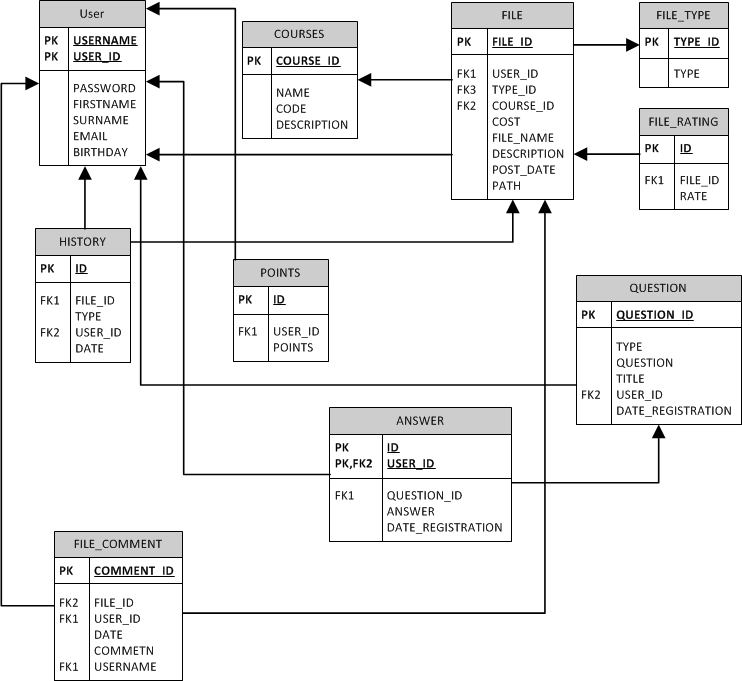 Εργαλεία
PHP
JQuery
Ajax
MySQL
HTML
CSS
JavaScript